Bespreken huiswerk
afmetingen van cellen
Hst 28.3.1: toetsvragen
Afmetingen van cellen
Cellen lijken plat in een preparaat, maar ze zijn natuurlijk driedimensionaal. Cellen zijn een soort miniatuurkamertjes. In die ruimte speelt zich het leven af.Een cel is tussen de 0,007 en 0,2 mm groot. Om niet altijd met breuken te hoeven werken gebruik je meestal de eenheid µ (mu of in het SI micrometer), dit is 0,001 mm. Cellen zijn dus 7 tot 200 µ groot. Zenuwcellen kunnen overigens uitlopers hebben die wel een meter lang zijn.1 µ = 1.10-3 mm = 1.10-6 m  
	1 mm = 1000 µ 
	1 m = 100 cm = 1000 mm = 1000000 µ (=1.106 µ)
Afmetingen van cellen
Hoeveel is de maximale vergroting van de microscopen in het biologielokaal?  400x 
Hoeveel is de maximale vergroting van lichtmicroscopen? Tot 1500x
3. Hoe groot ziet een cel van 20 µ er dus uit bij de grootste vergroting van de microscoop waar jij mee werkt? 20 µ = 0.02mm
Bij 400x vergroting: 0.02 mm x 400 = 8mm
Afmetingen van cellen
4. Hoe groot is een cel die bij een vergroting van 400x een centimeter lang lijkt, in werkelijkheid?
1 cm = 400x vergroot. In het echt dus 400x kleiner dan 1 cm. Dus: 1/400 = 0.0025 cm = 0.025mm= 25µ 

5. Hoeveel cellen van 20 x 10 micrometer gaan er in een vierkante millimeter?
20 µ= 0.02mm, 10 µ= 0.01mm.
Oppervlak van één cel= 0.02x0.01= 0.0002 mm2. 
Hoeveel van die cellen kunnen in 1 mm2?
1/0.0002= 5000 cellen per mm2
28.3.1: toetsvragen
1 Noem twee stofwisselingsprocessen die wel in de in afbeelding 2 weergegeven cellen van waterpest kunnen plaatsvinden, maar niet in de cellen van het wangslijmvlies.
Fotosynthese
Bv. cellulose maken (celwand is gemaakt van cellulose en die is alleen aanwezig in plantencel)
Vraag 2
Vijf delen in het blad van de bontbladige geranium en van de siernetel zijn:S: in het groene deel van het blad van de geranium;T: in het witte deel van het blad van de geranium;U: in het donkergroene deel van het blad van de siernetel;W: in het rode deel van het blad van de siernetel;X: in het witte deel van het blad van de siernetel.Is cel P afkomstig van deel S, T, U, W of X? En cel Q en cel R? Geef een toelichting bij je antwoord.
cel=donkergroen
(groen+rood)
cel=rood
cel=groen
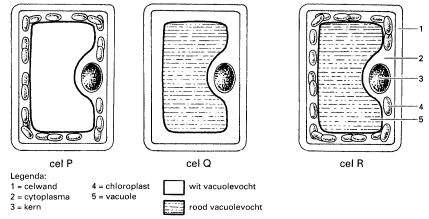 Vijf delen in het blad van de bontbladige geranium en van de siernetel zijn:S: in het groene deel van het blad van de geranium;T: in het witte deel van het blad van de geranium;U: in het donkergroene deel van het blad van de siernetel;W: in het rode deel van het blad van de siernetel;X: in het witte deel van het blad van de siernetel.2 Is cel P afkomstig van deel S, T, U, W of X? En cel Q en cel R? Geef eentoelichting bij je antwoord.
Cel P  deel S (groen);      cel Q  deel W (rood) ;      cel R  deel U (donkergroen)
Vraag 3
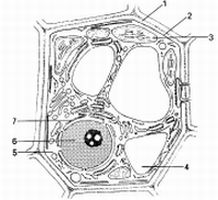 Afbeelding 5 geeft van één cel een volledige doorsnede weer. Verschillende delen van deze cel zijn in de tekening met cijfers aangegeven. Uit de afbeelding is op te maken dat het om een plantaardige cel gaat en niet om een dierlijke.3 Welke cijfers geven delen aan waaruit dit is op te maken?A de cijfers 1, 3 en 4B de cijfers 1, 4 en 6C de cijfers 1, 5 en 6D de cijfers 2, 3 en 5E de cijfers 2, 4 en 7F de cijfers 3, 5 en 6
Wel bij plantaardige cel aanwezig,niet in dierlijke cel:
Celwand, 
Plastiden (o.a. bladgroenkorrels)
Grote vacuole.


Afb.:
1= celwand, 
2= celmembraan, 
3= bladgroenkorrel, 
4= vacuole, 
5= cytoplasma, 6= celkern, 7= e.r.